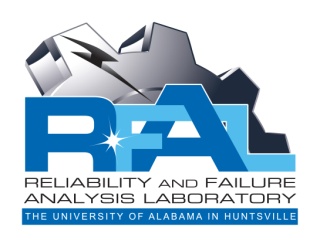 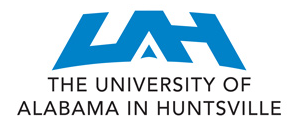 Extrusion of Ionic Liquid Rayon
R. Hunter Bray
rhb0004@uah.edu
Reliability and Failure Analysis Lab
http://rfal.uah.edu
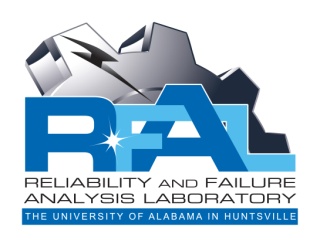 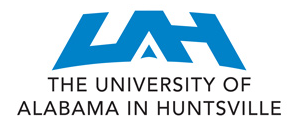 Ionic Liquid Rayon
What is Ionic Liquid Rayon?
 
Smaller-than-hair, cellulose based fiber currently in development
Created by dissolving cellulose in IL and extruding the mixture into a coagulation bath
Has many potential uses including clothing and carbon fiber precursor
Our goal: develop this process to match current industrial rayon processes.
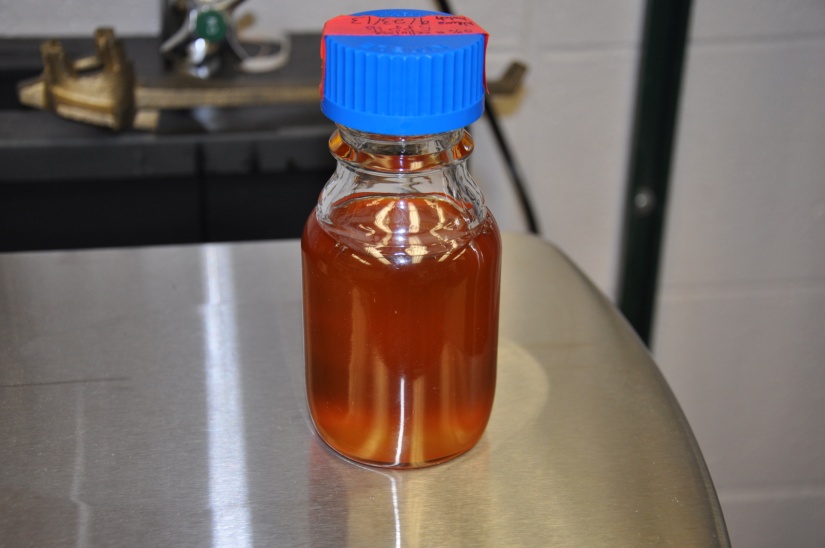 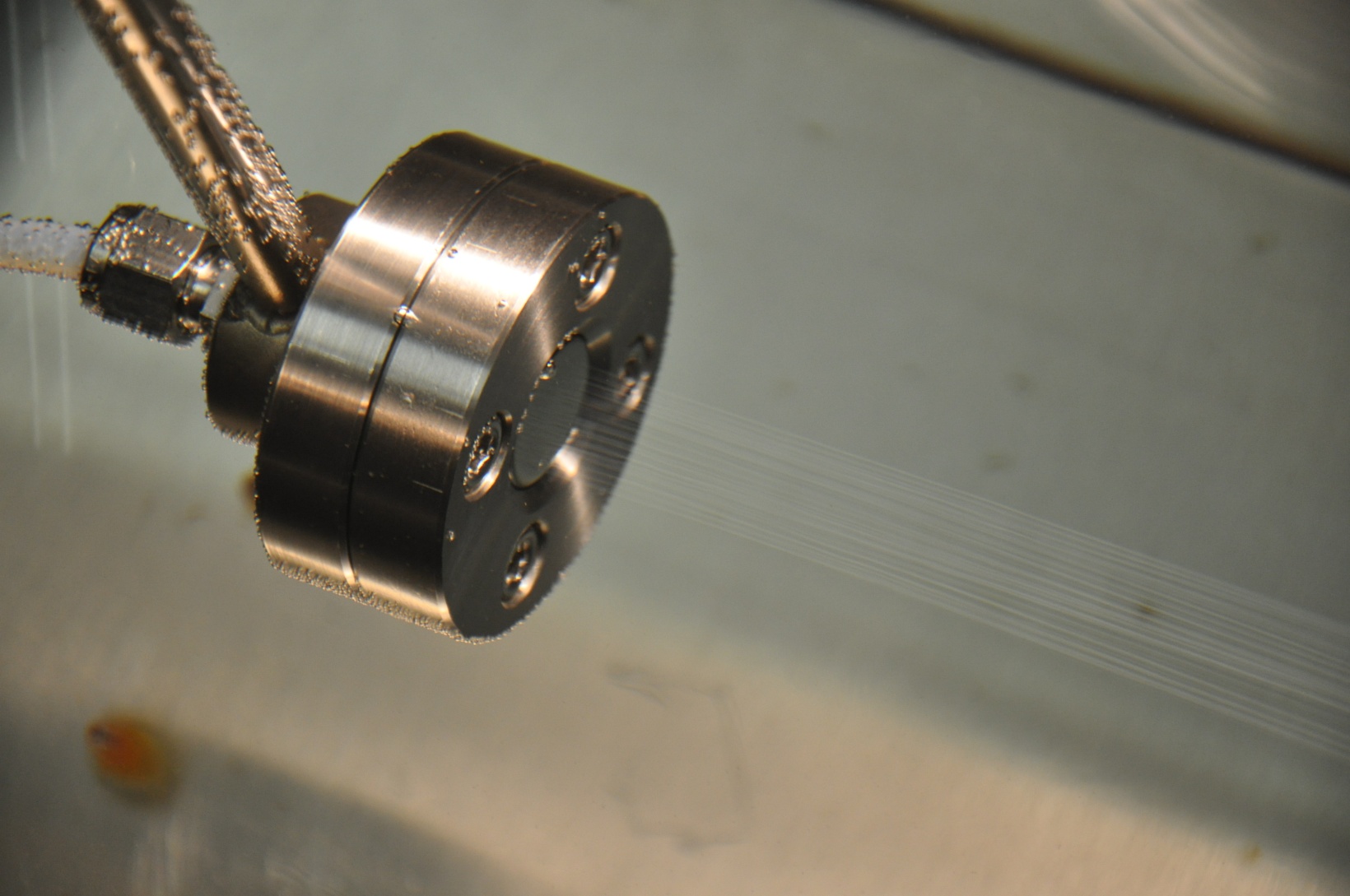 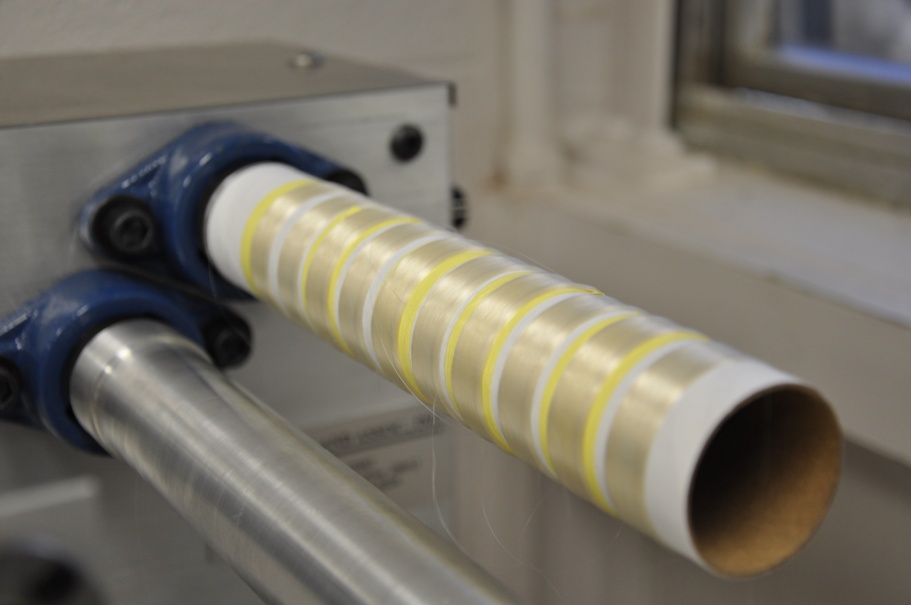 [Speaker Notes: Talk about pictures; walk through extrusion]
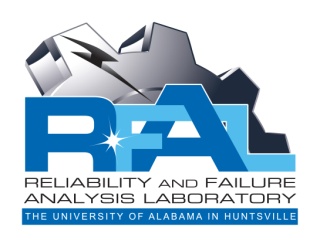 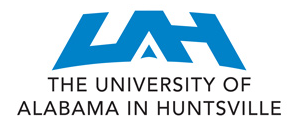 Ionic Liquids
What are Ionic Liquids?
 
Organic compounds that are ionic and behave as a molten salt at temperatures under 100 deg. C. 

Act as organic solvents

Almost nonexistent vapor pressure; can be dissolve in solutions and recovered
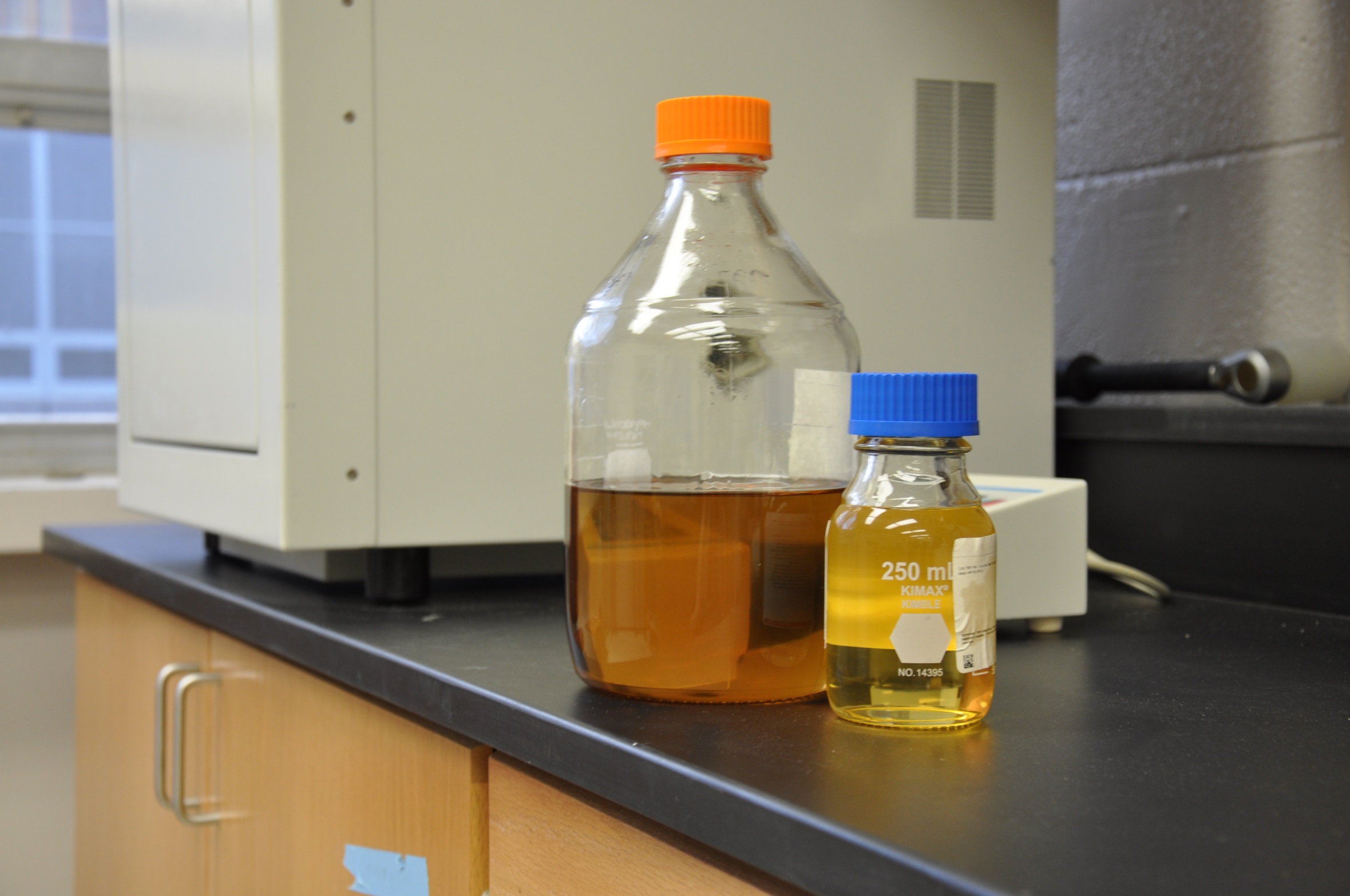 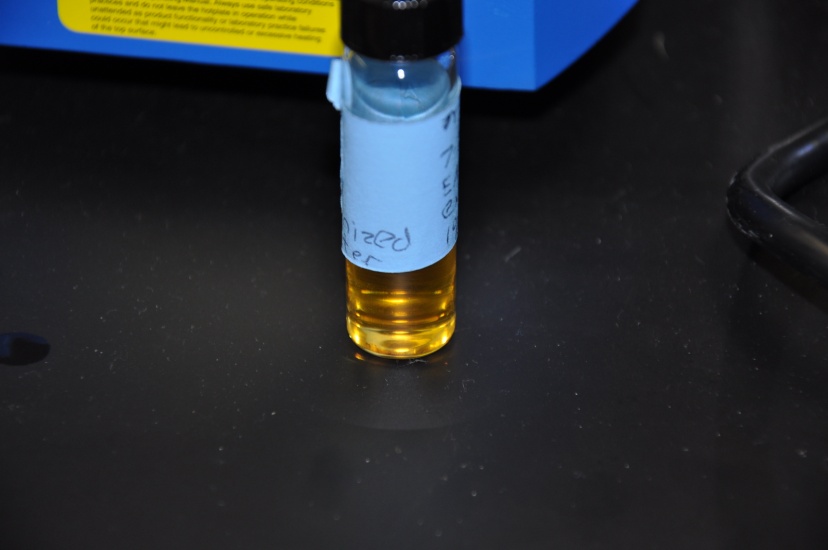 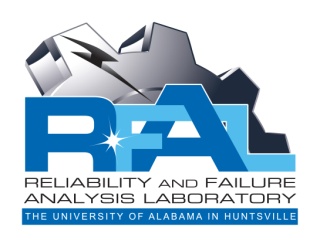 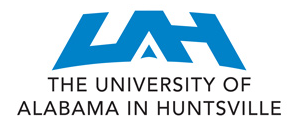 Making the Mixture
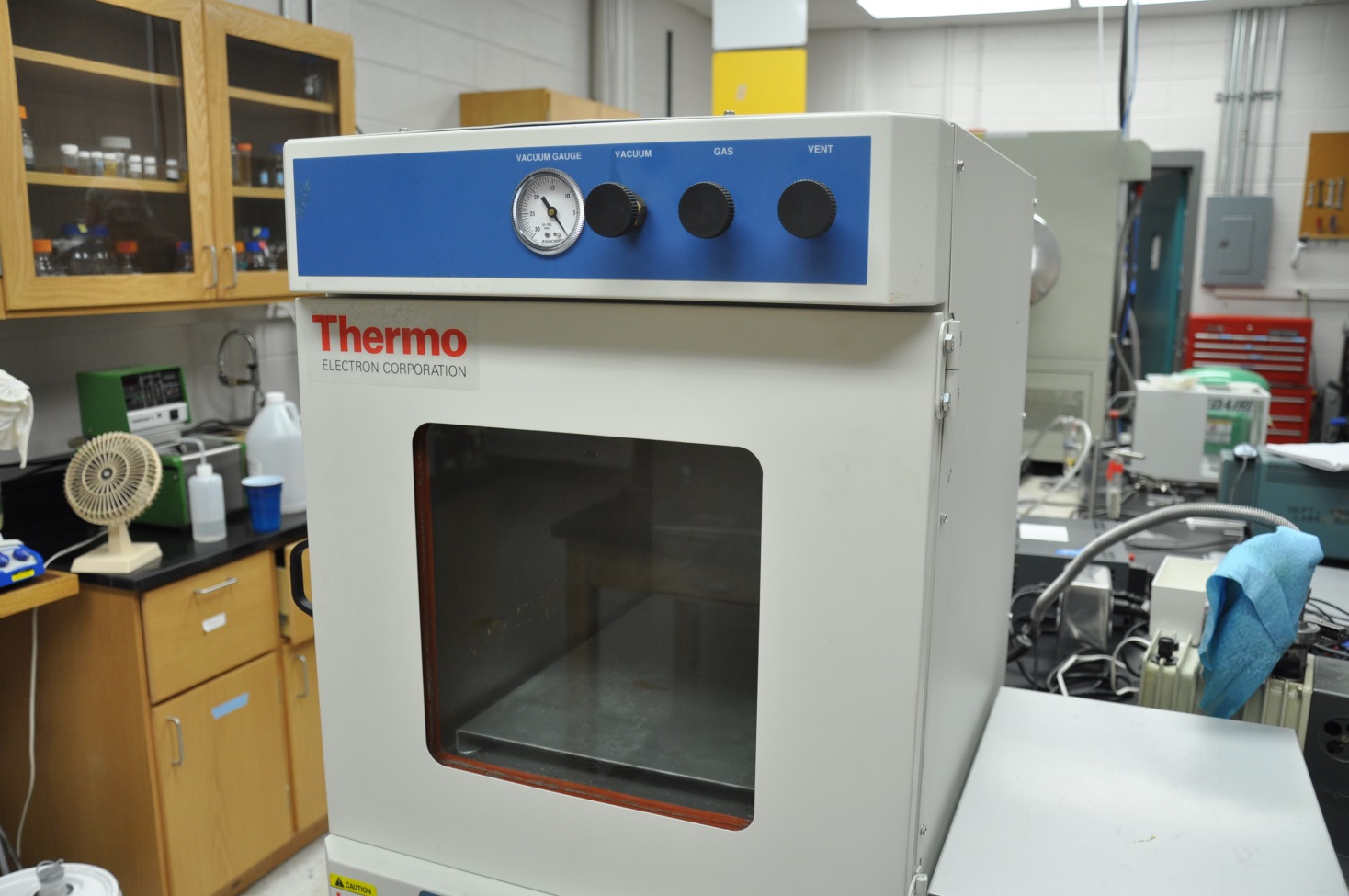 The Process:
 
Dry the Ionic Liquid and cellulose 

Weigh dried Ionic Liquid to determine the amount of dry cellulose needed

Slowly add in cellulose while applying heat and mixing
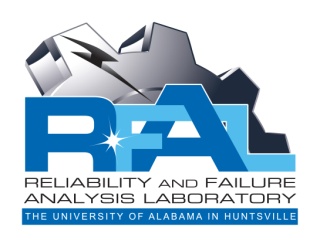 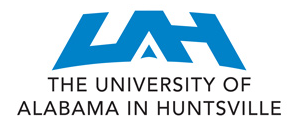 Early Mixing Methods
Hot Plate Method:
Oil Bath Method:
How it works:
 
Magnetic stir bar inside bottle used to mix IL and cellulose
Heated with plate from the bottom

Issues:
Mixing takes a very long time
Shear throughout mixture for mixing is difficult to achieve with stir bar
Temperature difference between plate and mix is significant
Cellulose may get burned
Mixture may take days to achieve
How it works:
 
Mixture is heated from the bottom and sides with an oil bath
Electric motor turns an impeller for mixing

Issues:
Mixing still takes a long time

Advantages over the hot plate:

Faster heating time
Higher shear for mixing is achieved
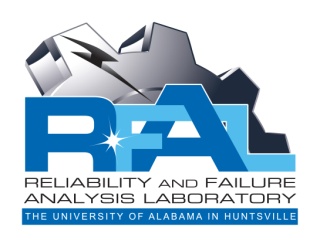 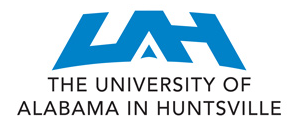 Current Mixing Methods:
Industrial Microwave:
How it works:
 
Mixture is heated in intervals using microwaves
Electric motor turns an glass impeller for mixing

Issues:
If heating isn’t carefully monitored cellulose will burn
Care must be taken with glass impeller due to cost

Advantages over other methods:
Mixing generally takes < 1 day
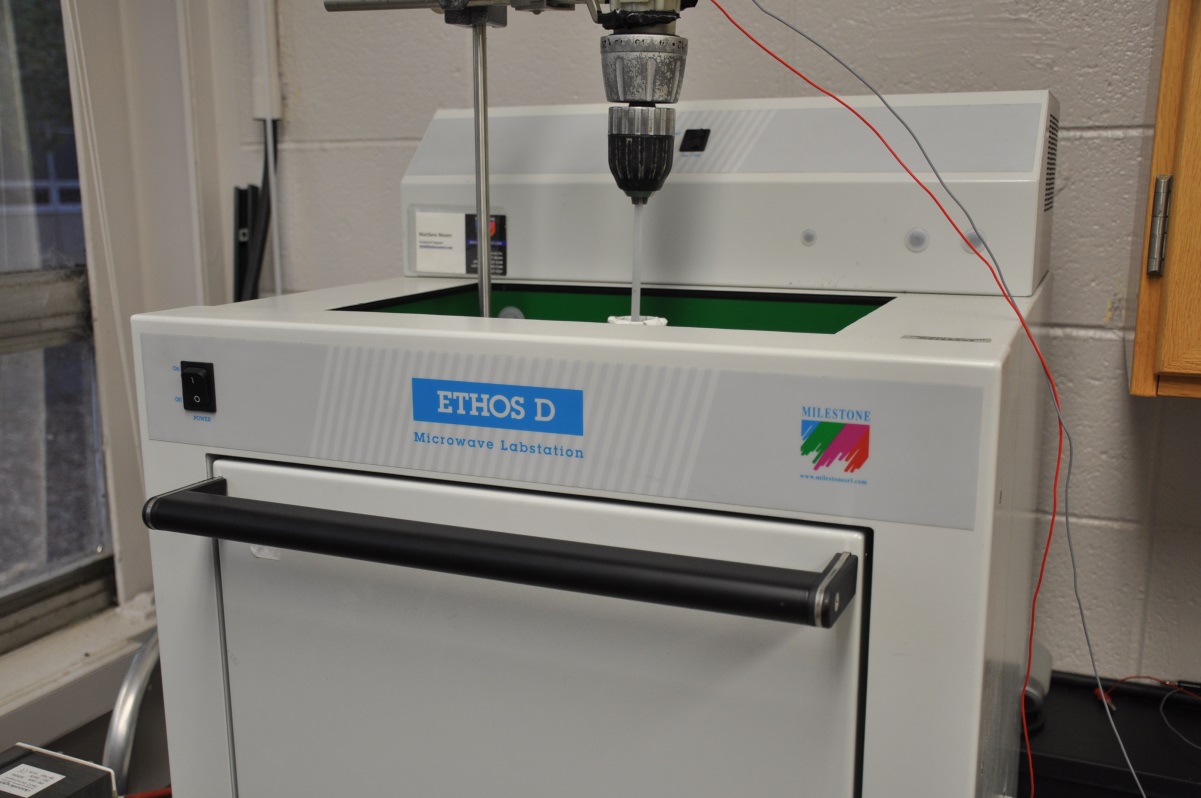 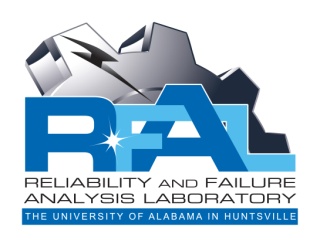 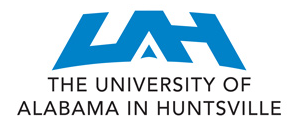 Extrusion Process
Basic Idea:
 
A mixture is heated to reduce its viscosity

The hot mixture is forced through a hole into a coagulation medium

The mixture exits the hole/holes and enters the coagulation bath. 
Causes the IL to dissipate into the coagulation and the cellulose to precipitate into a fiber
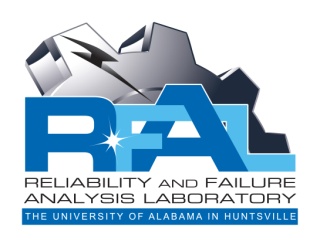 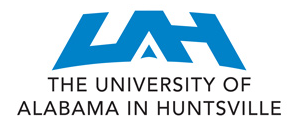 First Extrusions:
Hypodermic Needles
How the extrusions were done:

Hypodermic needle with tips ground flat 
Coagulation medium was heated water in a beaker
Fibers were extruded by hand into these beakers and then were collected and dried
Made fibers no more than around a couple feet long

Lessons learned:

#1 that we could successfully created fibers using this method
Learned the importance of wash time
Observed shrinking of fibers as they dried
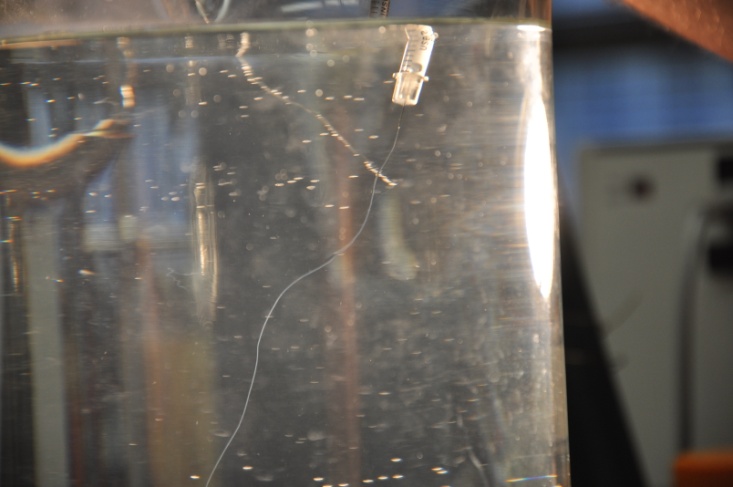 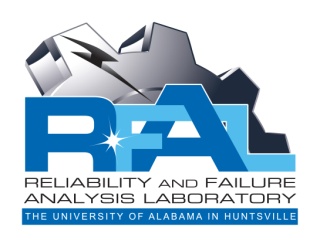 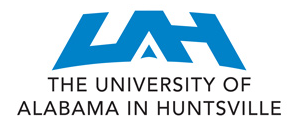 First Evolution
Hydraulic Press
Process:

2-ton hydraulic press was outfitted with a custom extrusion head made using needles
Heated water was placed into coagulation tank where the fibers were extruded
Increased length of fibers to around 20 feet

Lessons learned:

Multiple fibers spun stuck together
Observed that when fibers dried on a surface, a flat spot would develop
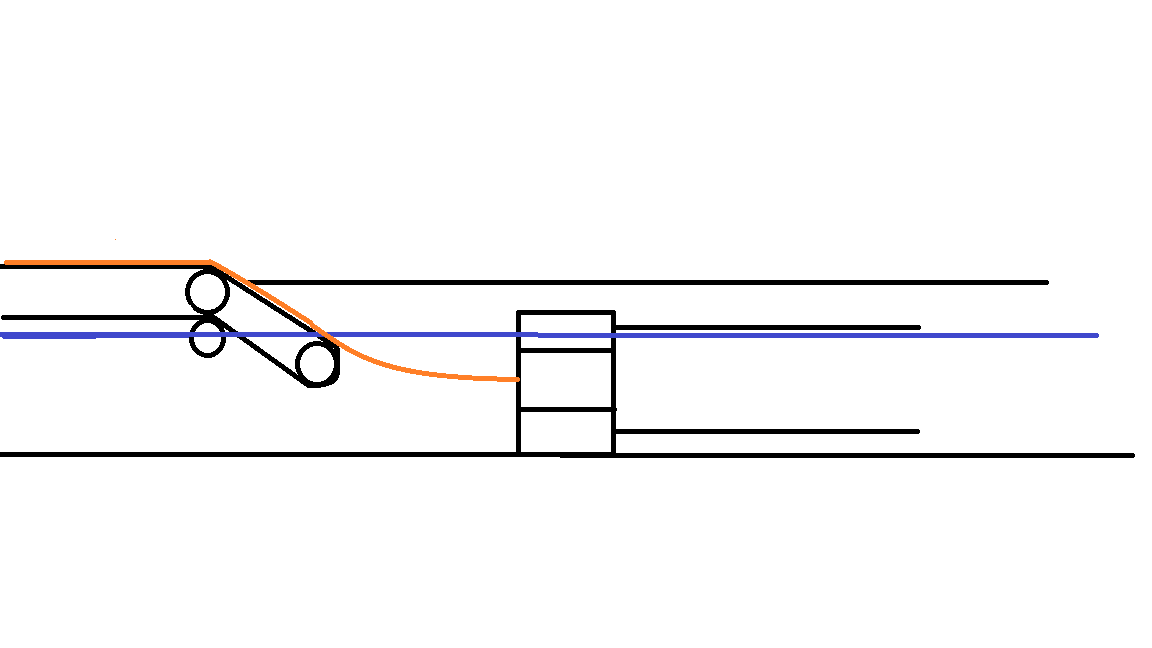 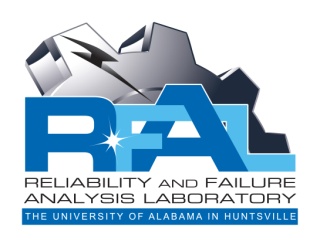 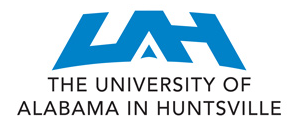 Current Extrusions:
Wet spinning
How the extrusions are done:

Bottle of mixture is loaded into a pressure vessel
Mixture is forced through a spinnerette head into a coagulation bath
Fibers receive additional washing in additional baths

Three main sections of the extrusion line:

Pressure vessel assembly and spinnerette
Coagulation and wash baths
Drying and Collection
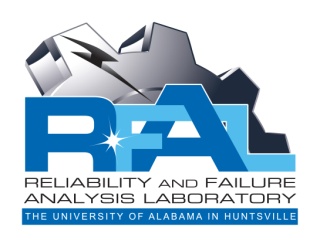 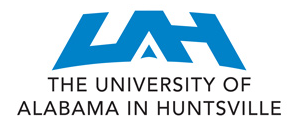 Pressure Vessel & Spinneret
Pressure vessel:

Uses pressure to force the mixture to the spinneret
Line is heated to reduce the viscosity of the mixture
Gear pump is an option if higher pressures are desired

Spinneret:

Fits into an assembly attached to the pressure vessel
Contains hair sized and smaller holes for the mixture to enter the coagulation
Hole size affects fiber size more than anything
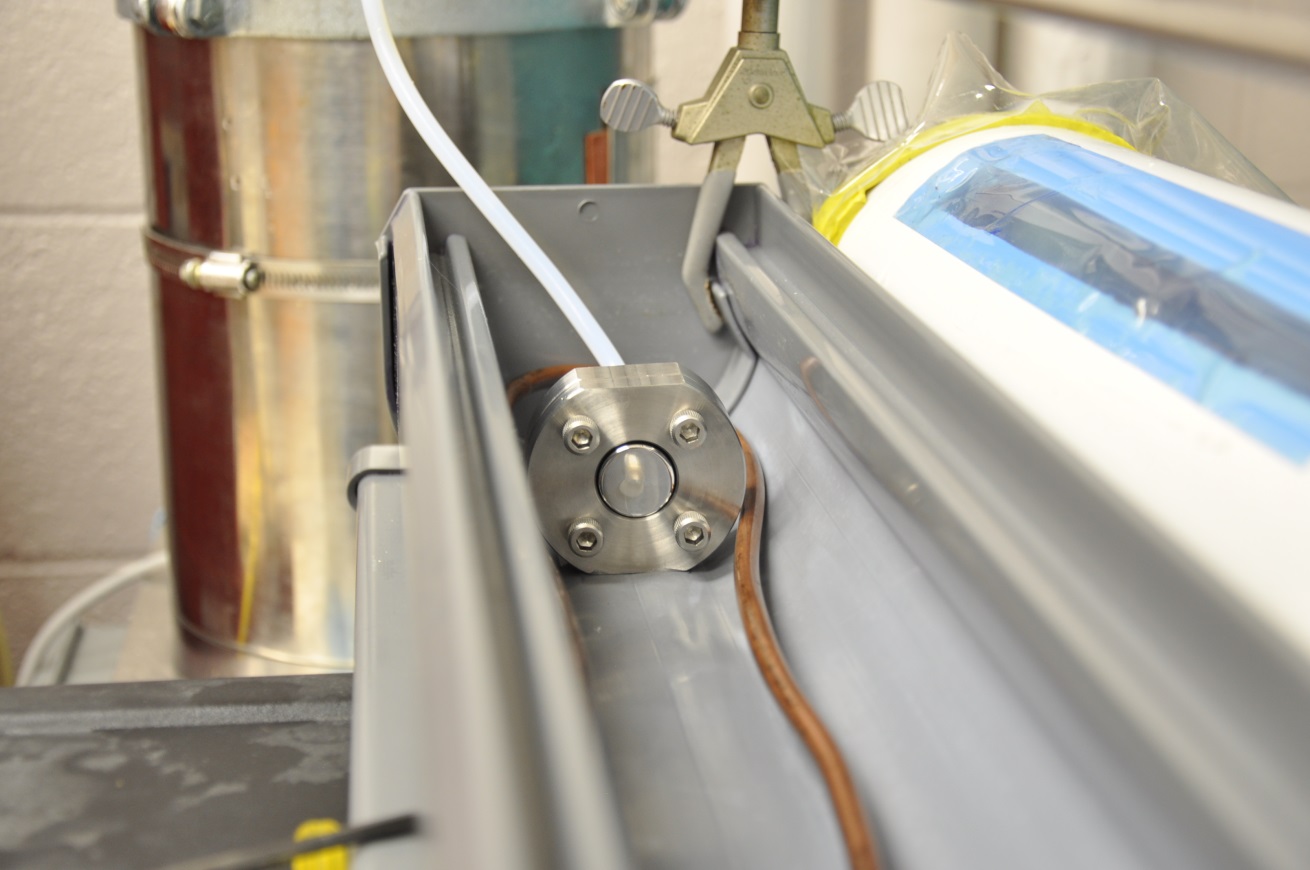 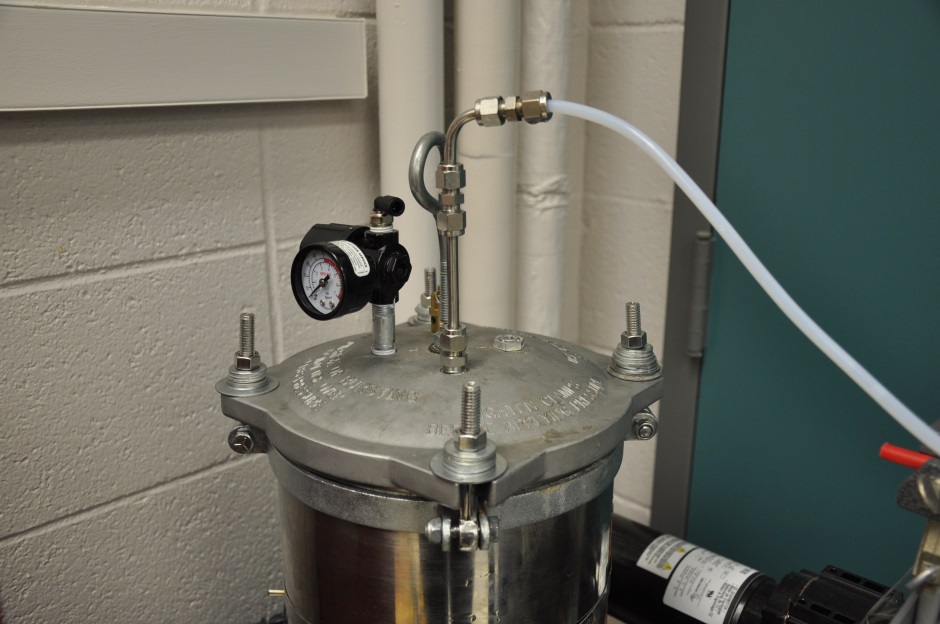 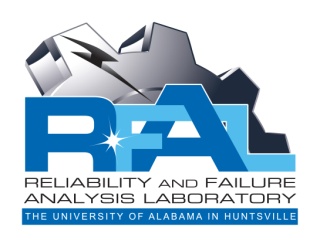 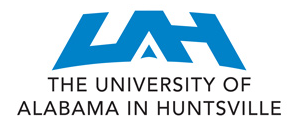 Coagulation and Wash Baths
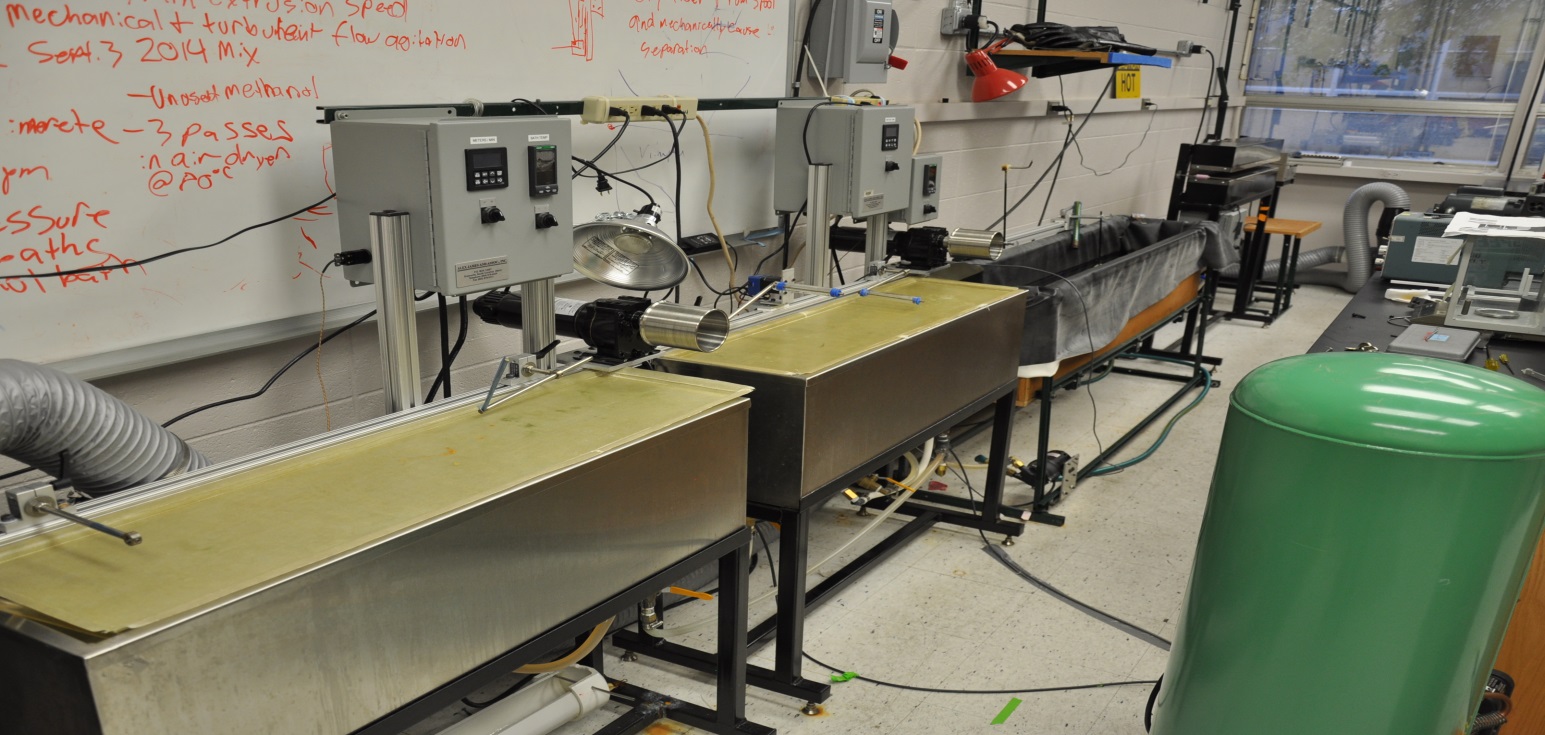 Coagulation:

Bath where fibers are precipitated
Heated bath of either water or alcohol
Most of Ionic Liquid is washed out in this bath

Wash Baths:

Baths that provide additional washing
Rollers pull fibers through baths and keep fibers under tension
Heated baths of either water or alcohol
Should wash out most of remaining Ionic liquid
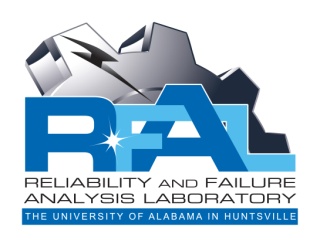 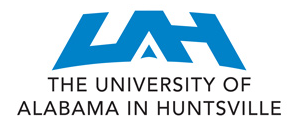 Drying and Collecting
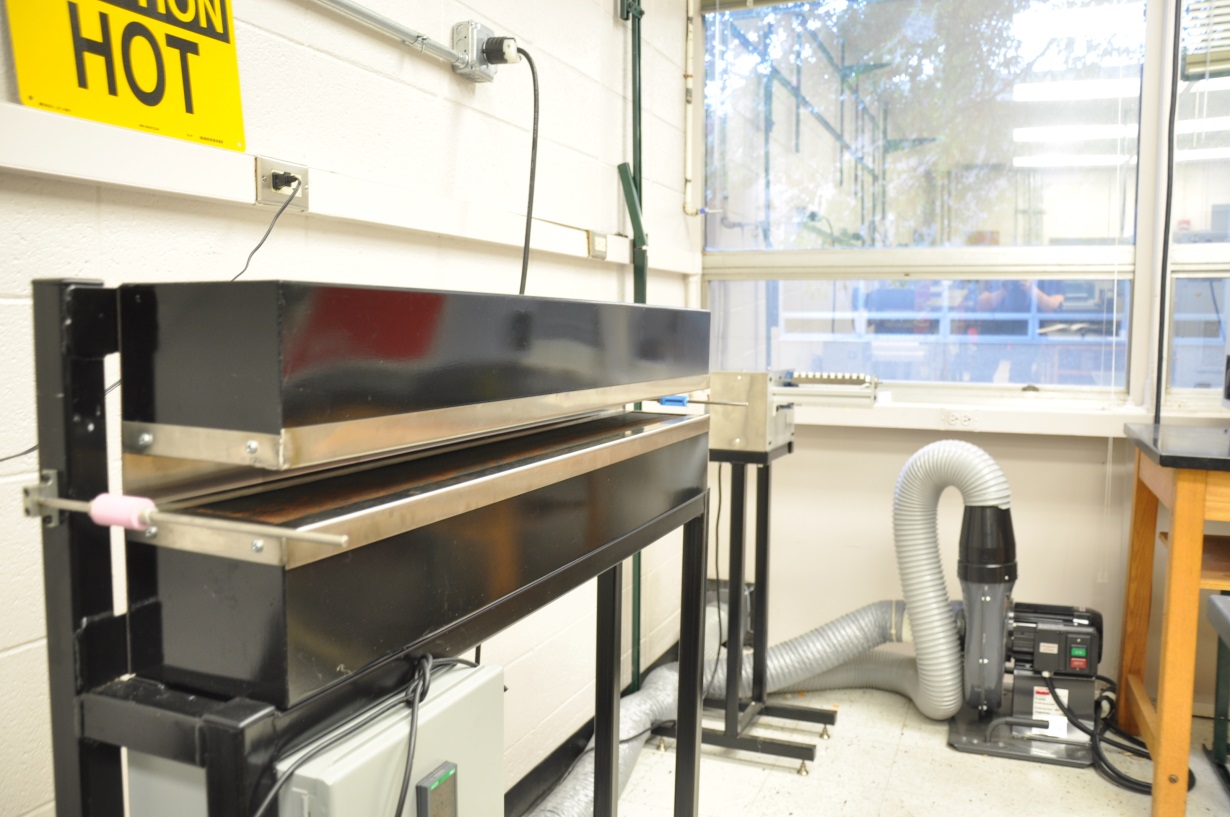 Dryer:

Uses hot, slow moving air to dry the fibers
Fan is occasionally added to improve drying
Very important, fibers drying on collector may stick together

Collector:

Simple spooling mechanism used to collect fibers
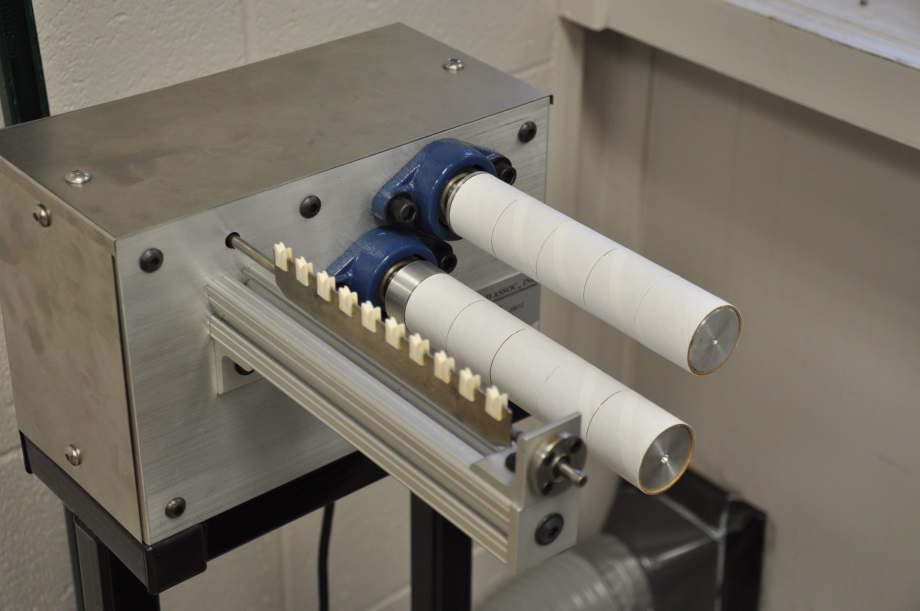 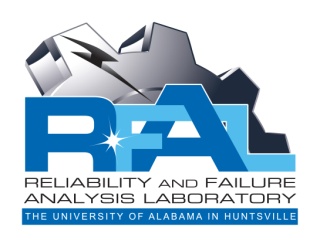 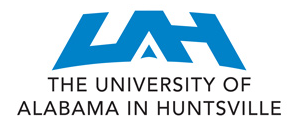 Post Extrusion Verification
Tests to analyze and verify fibers

Physical observation
Tensile testing
Purity testing
Microscopy
Comparisons to industrial rayon
Each extrusion’s variables differ:










Issues with extrusion can be present

Fibers in a tow sticking together
Unusual geometry of fiber 
Fibers containing excess IL after collected
Issues  with the fiber due to mixture problems
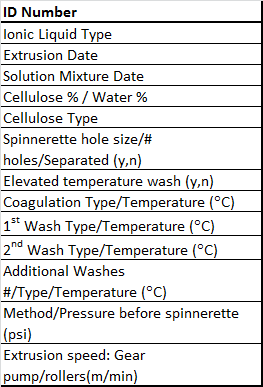 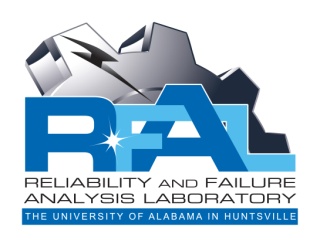 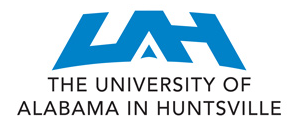 Recap
Making of mixtures:

Has gone through three evolutions reducing time required for mixing

Extruding:

Also has experienced three evolutions
Fibers are made by extruding a mixture of IL and cellulose into a coagulant
Has moved from 6” to thousands of meters of fiber
Requires verification because each extrusion is usually different and various problems can appear in the fibers
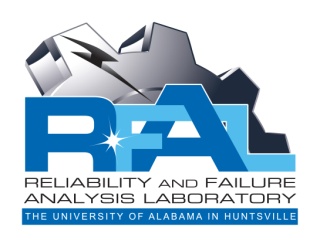 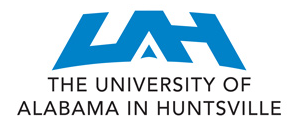 Questions?
UAHuntsville
R. Hunter Bray
RFAL
Rfal.uah.edu
rhb0004@uah.edu